Открытый урок по литературе в 10 классе





 Учитель Андреева Евгения Викторовна, 
МКОУ СОШ № 26 с.Мельничное 
Красноармейский район Приморский край
Тема «Религиозное осмысление романа 
М.Е.Салтыкова – Щедрина «Господа Головлевы»
Цели: / Обучающая: 1. Продолжить формирование навыков 
сопоставительного и  художественного анализа текста;
 2. Закрепить знания и умения учебно-познавательного характера:
 анализ эпиграфа, работа с текстами разных жанров и типов,
 выборочное чтение, выразительное чтение.
Развивающая: 1. Развитие речи учащихся, закрепление
 навыков монологического высказывания; 
2. Развитие аналитических способностей (сопоставление
 произведений, относящихся к различным видам искусства –
 литературы и изобразительного искусства)
Воспитательная: 1. Формирование системы нравственных
 приоритетов: любовь к людям, утверждение семейных и
 религиозных ценностей, неприятие лжи и лицемерия;
 2. Воспитание активной жизненной позиции через осмысление 
религиозных текстов и соприкосновения с величайшим Творением – Библией.
Добро и зло творить всегда
	    Во власти всех людей.
	    Но зло творится без труда – 
	    Добро творить трудней.
	    Рождает зверя зверь,
	    Рождает птица птицу.
	    От доброго добро – 
	    От злого зло родится.
			Фаррухи
Отцу и матери нужен ли подвиг, чтобы любить
 своё дитя?  Младенцу надо ли учиться любить 
отца и мать?  Если же в сей любви всё делается 
без подвига и почти без ведома человека: где тут
 достоинства добродетели? Это просто естествен-
ное чувство, которое и в бессловесных приме-
чаем. Нелюбление родителей или детей есть 
глубоко низкий порок; но любовь к родителям 
или детям не есть еще высокая добродетель, 
кроме особенных случаев, когда ее возвышает 
соединенное с нею самоотвержение или 
самопожертвование. (Иоанн Крестьянкин)
ВЛАДИМИРСКАЯ ИКОНА  БОГОМАТЕРИ  XII век
Рембрандт «Возвращение блудного сына»  (1668 – 69 гг.)
Арина Петровна и Иудушка. Сопоставьте картины Рембрандта и иллюстрацию к роману
Десять Заповедей. Завет.
Да не будет у тебя других Богов, кроме Меня.Не делай себе кумира ни из того, что на небе вверху, ни из того, что на земле внизу, ни из того, что в воде ниже земли.Не произноси имени Господа, Бога твоего, напрасно.Соблюдай седьмой день недели: шесть дней работай, а седьмой посвящай Господу, Богу твоему.Почитай своих родителей.Не убивай.
     Не развратничай.Не кради.Не лги.Не желай того, чем владеет другой, и не завидуй.
Не делай себе кумира ни из того, что на небе вверху, ни из того, что на земле внизу, ни из того, что в воде ниже земли
Не развратничай
Как Иудушка соблюдает Заповеди?
Порфирий Владимирович идет к могиле матери
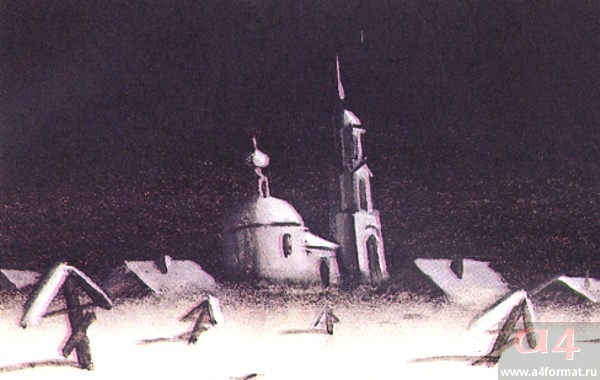 Добро и зло творить всегда
	    Во власти всех людей.
	    Но зло творится без труда – 
	    Добро творить трудней.
	    Рождает зверя зверь,
	    Рождает птица птицу.
	    От доброго добро – 
	    От злого зло родится.
			Фаррухи
СПАСИБО 
ЗА УРОК!